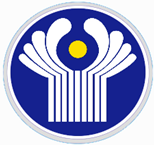 Об имплементации Соглашения о взаимодействии государств – участников СНГ по обеспечению готовности на случай ядерной аварии или возникновения радиационной аварийной ситуации и взаимопомощи при ликвидации ее последствий от 02.11.2018
Двадцать второе заседание Комиссии государств – участников Содружества Независимых Государств по использованию атомной энергии в мирных целях 26.01.2022
Тюрин Роман Львович
Заместитель директора Департамента ядерной и радиационной безопасности, организации лицензионной и разрешительной деятельности Госкорпорации «Росатом»
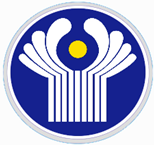 ПЛАН практических мер по реализации Соглашения о взаимодействии государств – участников СНГ по обеспечению готовности на случай ядерной аварии или возникновения радиационной аварийной ситуации и взаимопомощи при ликвидации ее последствий от 2 ноября 2018 года
Утвердить План
Экономический совет СНГ заседание от 15 сентября 2020 года
Меры по реализации Плана
(уполномоченные (компетентные) органы, заинтересованные министерства и ведомства)
Мониторинг хода реализации Плана
(Комиссия, Исполкомом СНГ)
[Speaker Notes: РЕШЕНИЕМ от 15 сентября 2020 года Экономический совет Содружества Независимых Государств
Утвердил План практических мер по реализации Соглашения о взаимодействии государств – участников СНГ по обеспечению готовности на случай ядерной аварии или возникновения радиационной аварийной ситуации и взаимопомощи при ликвидации ее последствий от 2 ноября 2018 года.
При этом Экономический совет поручил Уполномоченным (компетентным) органам, заинтересованным министерствам и ведомствам государств – участников Соглашения принять меры по реализации указанного Плана практических мер, 
а Комиссии государств – участников СНГ по использованию атомной энергии в мирных целях совместно с Исполнительным комитетом СНГ осуществлять мониторинг хода реализации Плана практических мер и при необходимости информировать Экономический совет СНГ]
Мероприятия 2021 года
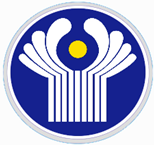 унифицированные формы оповещения
С
ОГЛАШЕНИЕ
содержание передаваемой информации
1. Практические меры
идентификация оборудование пунктов связи и оповещения
определение ситуационных кризисных центров
П Л А Н
2. Типовые сценарии событий
3. Типовые технологии
4. Национальные НПА и процедуры для АСФ
[Speaker Notes: В соответствии с Планом в 2021 году было предусмотрено выполнение ряда мероприятий, непосредственно направленных на имплементацию Соглашения о взаимодействии:
1. Разработка Практических мер по информированию о ядерной аварии или радиационной аварийной ситуации, объёме и содержании помощи, которые должны были бы включать унифицированные формы оповещения, определять содержание передаваемой информации, идентифицировать оборудование пунктов связи и оповещения и определять ситуационные кризисные центры.
2. Разработка типовых сценариев событий на случай ядерной аварии или возникновения радиационной аварийной ситуации и взаимопомощи при ликвидации их последствий.
3. Разработка типовых технологий на случай ядерной аварии или возникновения радиационной аварийной ситуации и взаимопомощи при ликвидации их последствий.
4. Определение действующих национальных нормативных правовых актов и процедур, обеспечивающих деятельность аварийно-спасательных формирований, для целей Соглашения.]
Практические меры
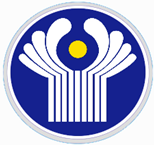 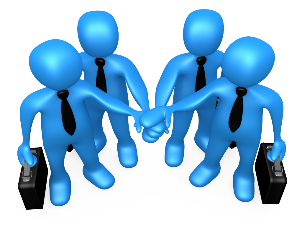 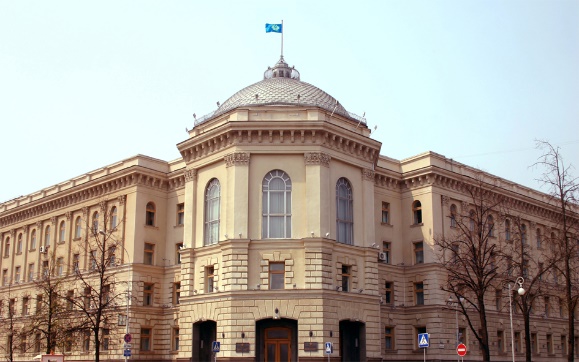 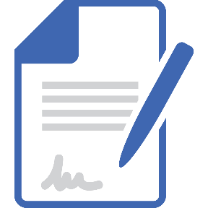 Практические меры по информированию о ядерной аварии или радиационной аварийной ситуации, объёме и содержании помощи в рамках выполнения обязательств, предусмотренных Соглашением о взаимодействии государств – участников СНГ по обеспечению готовности на случай ядерной аварии или возникновения радиационной аварийной ситуации и взаимопомощи при ликвидации ее последствий от 02.11.2018
Росатом
МЧС России
Ростехнадзор
ФМБА России
МИД России
Росгидромет
Рабочая группа Комиссии «Атом-СНГ»
[Speaker Notes: В 2021 году сторонами-участницами Соглашения проведена совместная большая эффективной работа, результатом которой стала разработка проекта документа 
«Практические меры по информированию о ядерной аварии или радиационной аварийной ситуации, объёме и содержании помощи в рамках выполнения обязательств, предусмотренных Соглашением о взаимодействии государств – участников СНГ по обеспечению готовности на случай ядерной аварии или возникновения радиационной аварийной ситуации и взаимопомощи при ликвидации ее последствий от 02.11.2018» 
Проект Практических мер включает сведения:
о каналах обмена информацией;
об организации тестирования средств связи и проведения совместных учений;
о порядке направления запросов о помощи;
об уполномоченных (компетентных) органах государств – участников Соглашения, национальных пунктах связи;
об унифицированных формах запроса/предоставления помощи.
Проект Практических мер мы обсуждали в июне 2021 г. в Москве в ходе заседания рабочей группы Комиссии Атом-СНГ. 
Проект Практических мер был согласован российской стороной (Росатом, РТН, МИД, МЧС, ФМБА и Росгидромет). 
Соответствующее письмо о согласовании было направлено в Исполнительный комитет СНГ в декабре прошлого года.
В настоящее время в отношении проекта Практических мер проводится процедура утверждения, которая находится на заключительном этапе. Планируется, что проект будет рассмотрен экономическим советом СНГ на февральском заседании, а его подписание будет организовано в марте.]
Типовые сценарии событий (1/2)
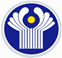 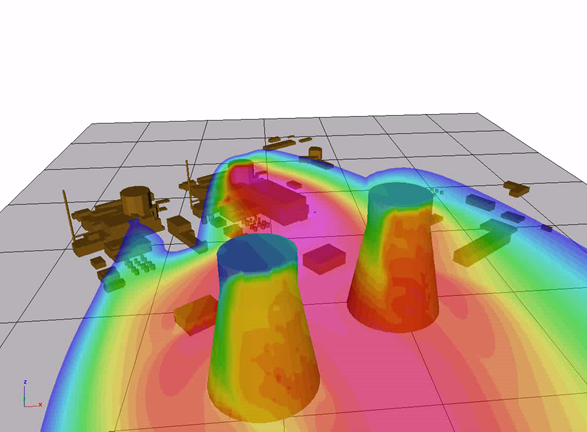 Тяжелая радиационная авария с плавлением АЗ реактора
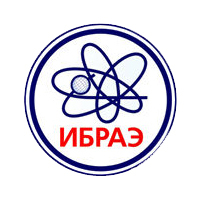 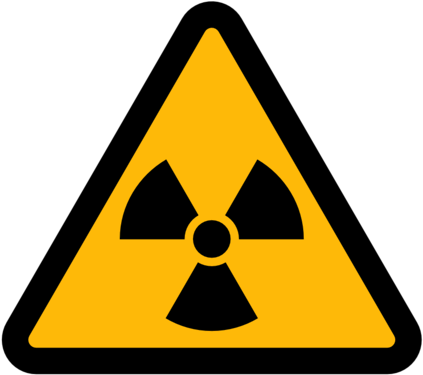 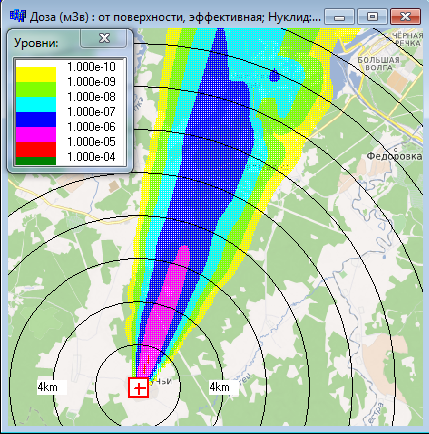 Авария при транспортировке РМ с высокой радиоактивностью
Авария с ИИИ, применяемыми в медицинских целях
[Speaker Notes: Как мы и планировали, головным исполнителем ИБРАЭ РАН, организацией научно-технической поддержки ГК «Росатом», были разработаны 3 (три) типовых сценария радиационных аварий с наихудшими последствиями, которые потенциально могут произойти в Государствах – участниках Соглашения, для ликвидации которых с большой долей вероятности потребуется помощь Государств – участников Соглашения, а именно:
1) Сценарий с тяжелой радиационной аварией с плавлением активной зоны реактора и выходом радиоактивных веществ в атмосферу за пределы защитных барьеров АЭС;
2) Сценарий с аварией при транспортировке радиоактивных материалов с высокой радиоактивностью (свыше 1 ТБк);
3) Сценарий при аварии с ИИИ, применяемым в медицинских целях.]
Типовые сценарии событий (2/2)
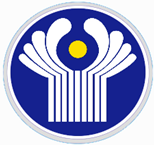 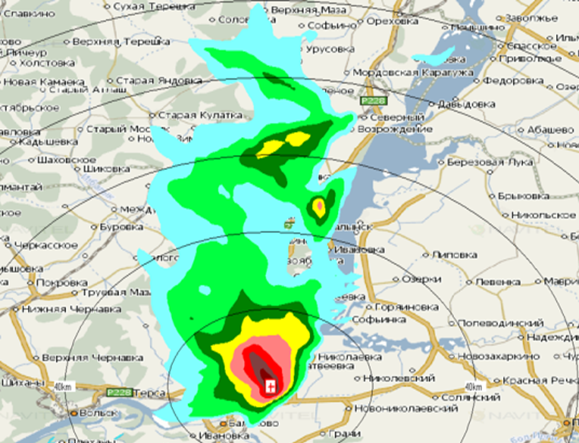 Содержание сценария:
научно-обоснованный источник с радионуклидным составом и характеристиками выброса;
результаты распространения РВ в атмосфере;
оценка и анализ радиационной обстановки; 
оценка дозовых нагрузок на население;
рекомендации по мерам защиты населения;
оценка категории аварии по шкале INES
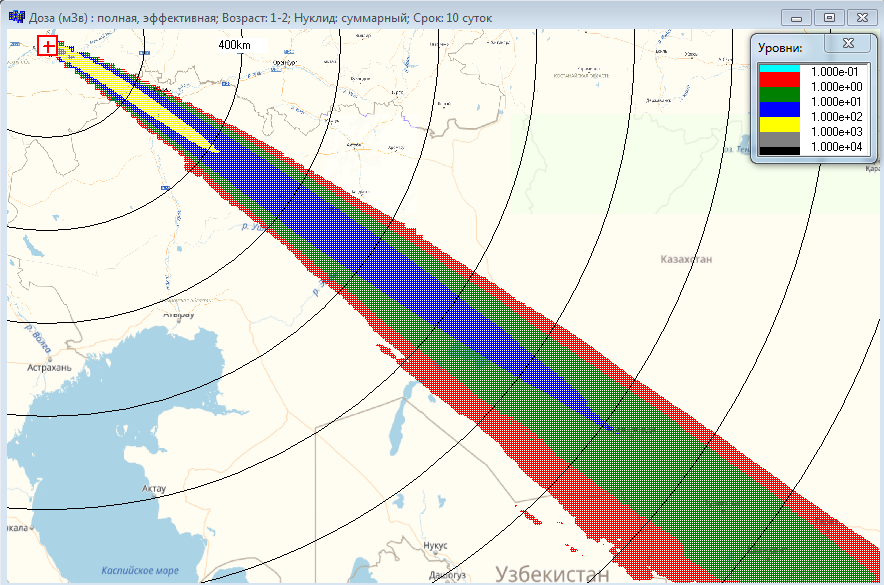 [Speaker Notes: Каждый сценарий содержит:
научно-обоснованный источник с радионуклидным составом и характеристиками выброса: продолжительность выброса, эффективная высота выброса, физико-химические формы радионуклидов;
результаты распространения радиоактивных веществ в атмосфере;
оценку и анализ радиационной обстановки;
оценку дозовых нагрузок на население;
разработанные рекомендации по мерам защиты населения (для населения должны быть подготовлены рекомендации по защите согласно критериям НРБ-99/2009 и критериям МАГАТЭ);
оценку категории аварии по шкале INES.]
Типовые технологии
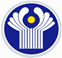 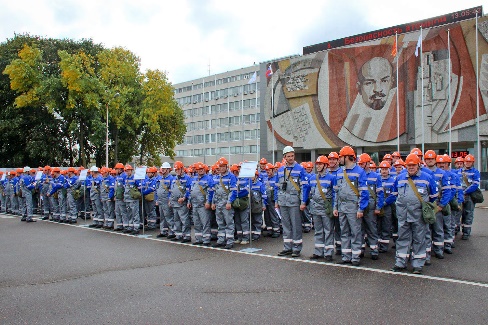 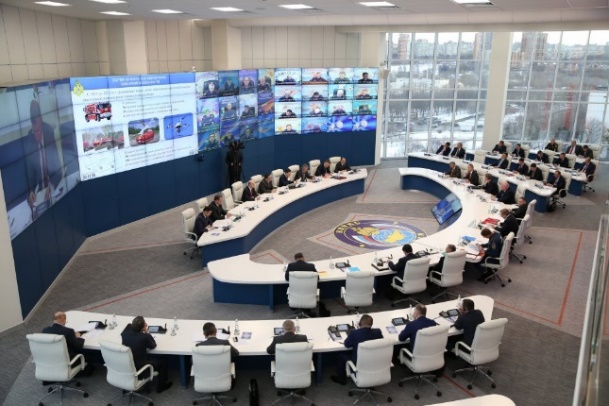 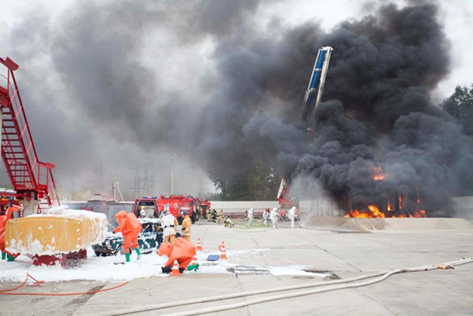 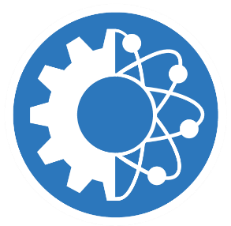 Перечень технологий
(10)
Описание технологии
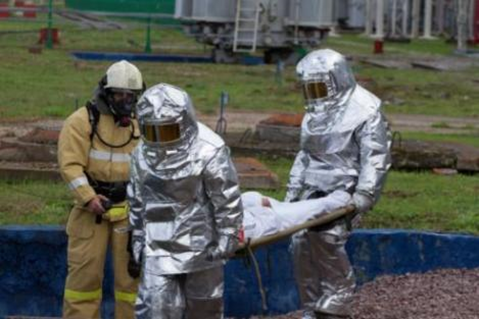 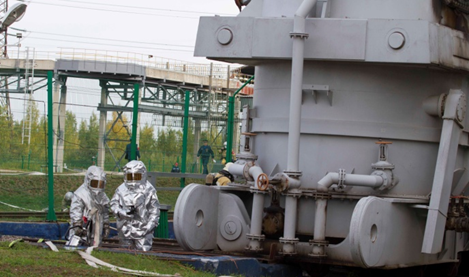 название
назначение, решаемые задачи
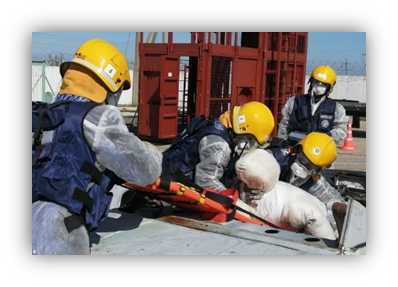 основы применения
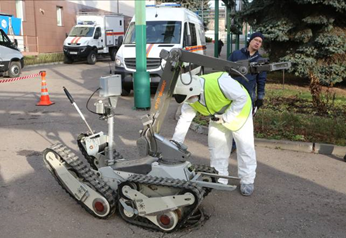 результаты применения
[Speaker Notes: Также, специалистами ИБРАЭ РАН, разработан перечень технологий (пока их 10), применяемых при оказании помощи при радиационных авариях, включая помощь на месте и удаленную помощь (поддержку) и их краткое описание:
название технологии;
назначение технологии и какие задачи она решает;
как применяется технология;
каковы результаты применения технологии.
Для понимания:
Разведка зоны чрезвычайной ситуации, в т.ч. радиационная, химическая (состояние объекта, территории, маршрутов выдвижения сил и средств, определение границ зоны чрезвычайной ситуации).
Дезактивация в зоне чрезвычайной ситуации.]
Национальные нормативные правовые акты и процедуры
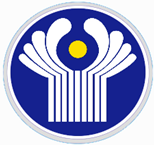 Перечень нормативных правовых актов государственного и ведомственного уровней, с учетом положений которых должна осуществляться деятельность аварийно-спасательных формирований Сторон по оказанию помощи при возникновении ядерной аварии или возникновения радиационной аварийной ситуации в рамках реализации Соглашения. 
(Подборка документов осуществлена с учетом наличия их текстов в открытом доступе на русском языке)
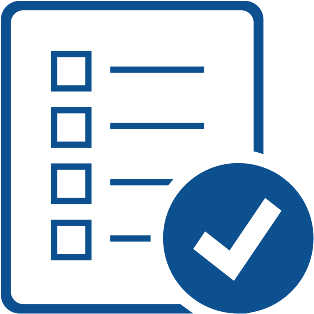 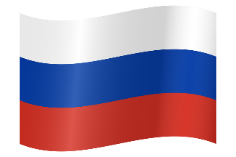 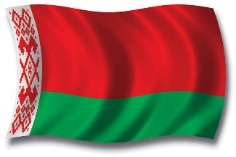 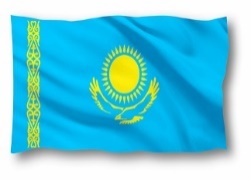 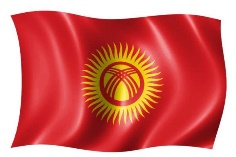 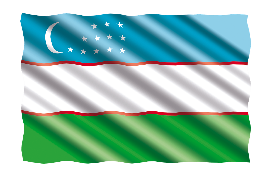 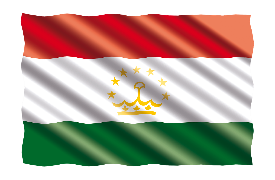 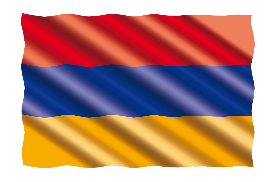 29 актов
13 актов
3 акта
4 акта
4 акта
3 акта
3 акта
[Speaker Notes: В 2021 году была проанализирована открытая правовая база (на русском языке и подготовлен перечень действующих национальных нормативных правовых актов, обеспечивающих деятельность аварийно-спасательных формирований в Государствах – участниках Соглашения. 
На сегодняшний день действующими в интересах АСФ можно считать:
Российская Федерация 
29 актов, из них 7 федеральных законов и 2 указа Президента России  
 Республика Беларусь
13 актов, из них 6 законов и 1 указ Президента Республики Беларусь
Республика Казахстан
3 акта, из них 2 закона
Киргизская Республика
4 акта, из них 1 закон
Республика Узбекистан
4 акта, из них 2 закона
Республика Таджикистан
3 акта, из них 2 закона
Республика Армения
3 закона]
Мероприятия 2022 года
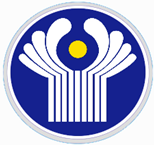 ­Инструкция по взаимодействию при реагировании на случай ядерной аварии или возникновения радиационной аварийной ситуации и ликвидации их последствий
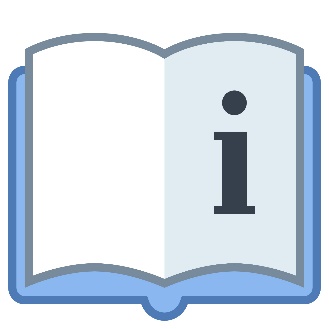 [Speaker Notes: Согласно Плану практических мер, в 2022 году должна быть разработана Инструкция по взаимодействию по реагированию на случай ядерной аварии или возникновения радиационной аварийной ситуации и ликвидации их последствий. На настоящий момент организован выбор головного исполнителя для этой работы. Возможно привлечение ИБРАЭ РАН. 
На решение Комиссии.]
Спасибо
за внимание
Тюрин Роман Львович
Заместитель директора Департамента ядерной и радиационной безопасности, организации лицензионной и разрешительной деятельности Госкорпорации «Росатом»
Тел.: +7 (499) 949 44 12
Моб. тел.: +7 (910) 438 66 85
E-mail: RLTyurin@rosatom.ru
www.rosatom.ru
26.01.2022